Valmoutier - projet TP line – Comparaison  des consommations  sur 2 pavillons: [A - énergivore ] &[B -économe] en Wh & €
Avec la répartitions des besoins en chauffage(bâti + Eau Chaude) & Equipements ménagers
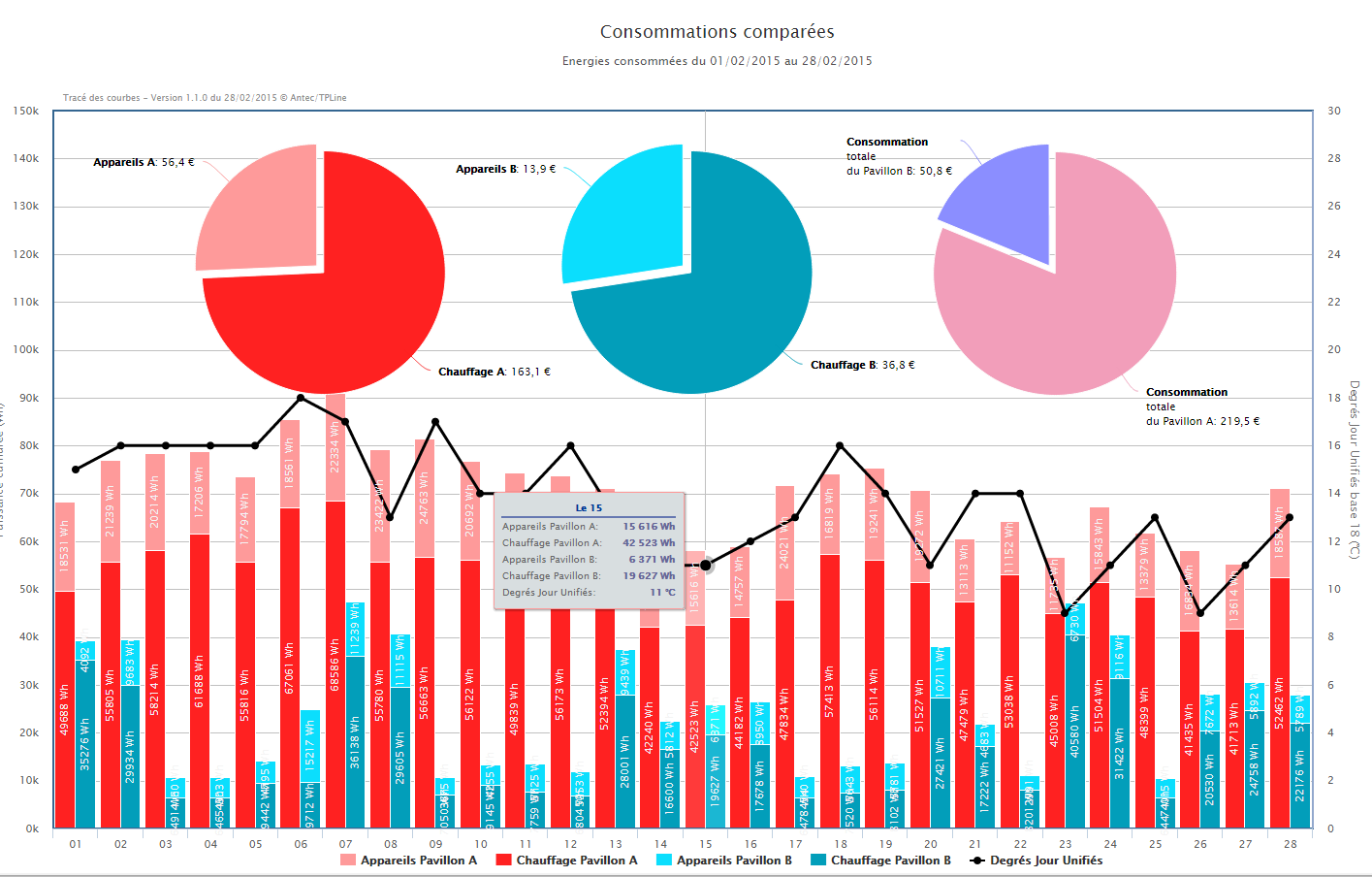